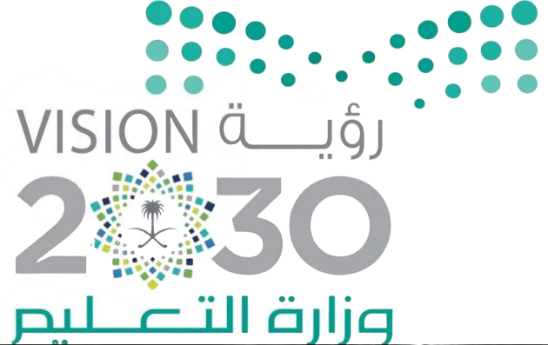 الإيمان بالرسل 
(الدرس الأول: النبوة والرسالة)ِِ.
اعداد العرض: 
أ.خديجة.
0564378627
راجعه وأشرف عليه 
الأستاذ / عبدالرحمن الشراري.
http://t.me/abd_tawheed
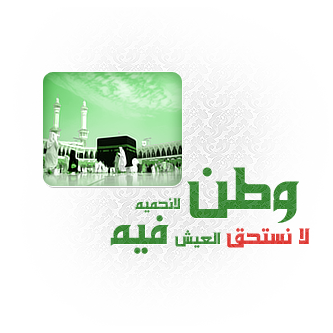 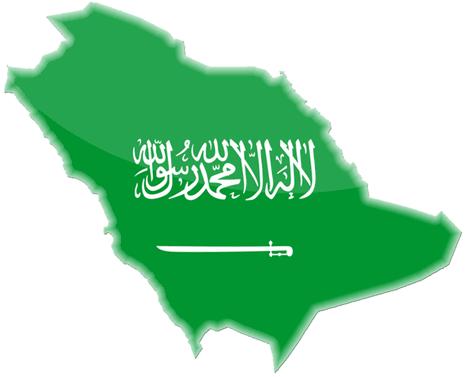 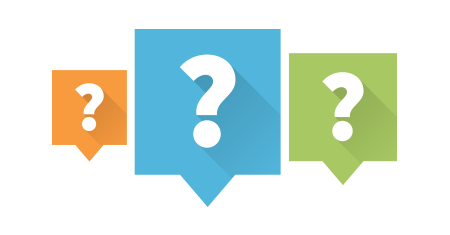 مراجعة الدرس السابق:
باستخدام استراتيجية السؤال المعكوس ، 
اقرأ/ي الإجابة بتمعن ثم أكتب/ي صياغة 
السؤال المُناسبة!
فيمّ تتفق الكُتب السماوية؟
ما هو موقفك مما جاء في الكتب السماوية و لم يأتِ القرآن أو السنة بما يثبته أو يُنفيه؟
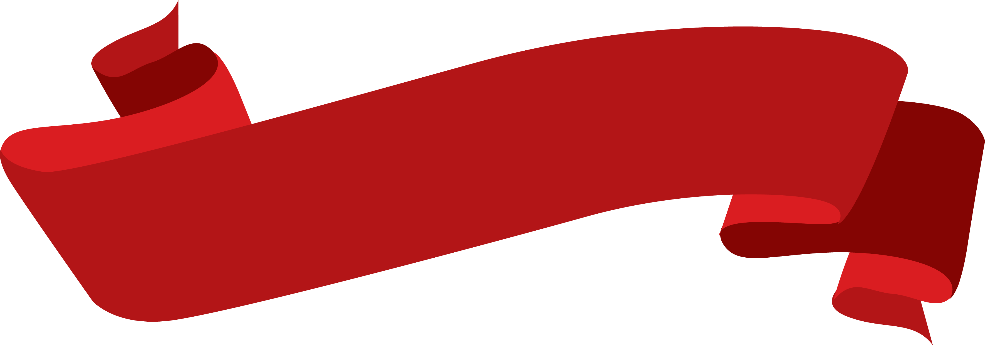 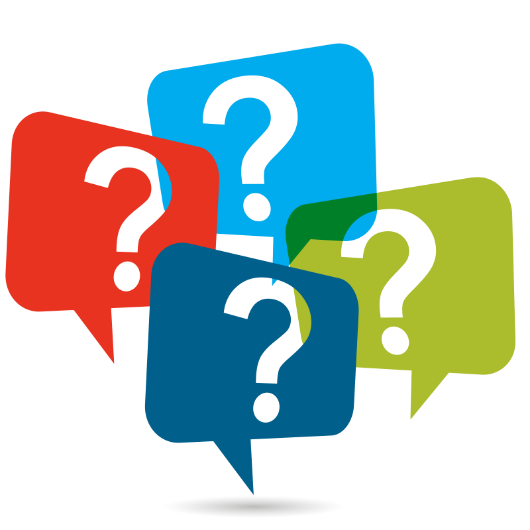 استنباط عنوان الدرس
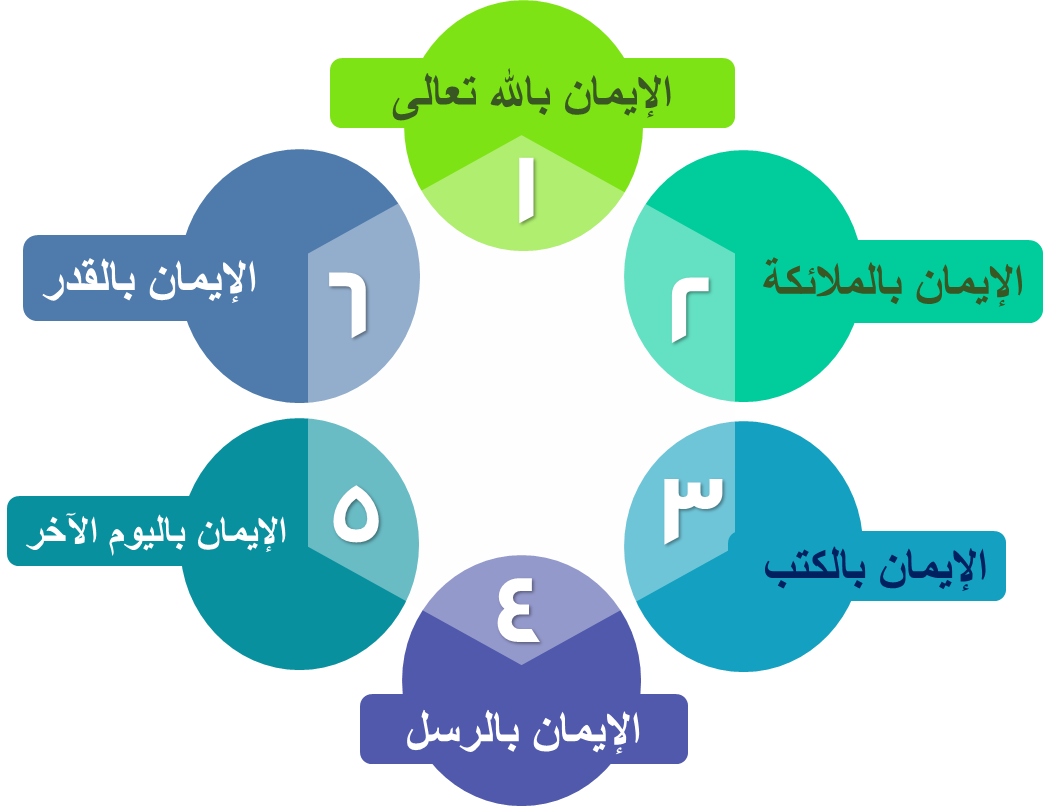 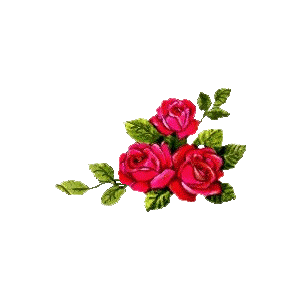 الركن الرابع من أركان الإيمان وهو :
الإيمان بالرسل
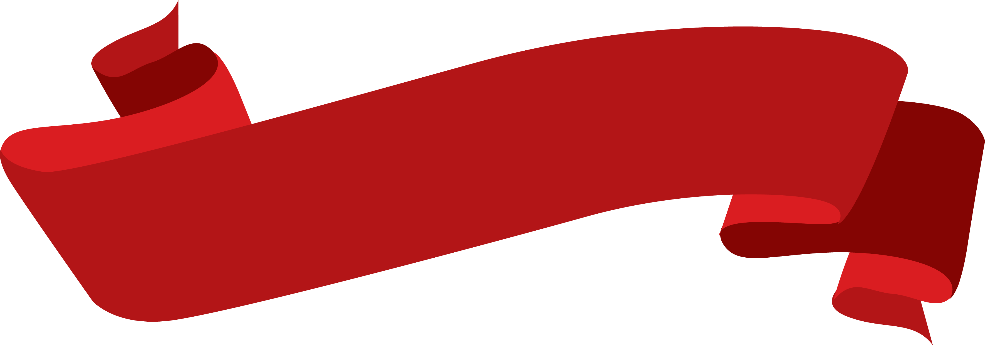 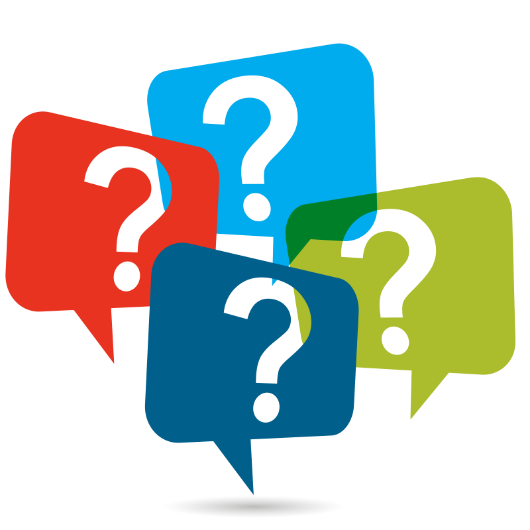 الإيمان بالرسل
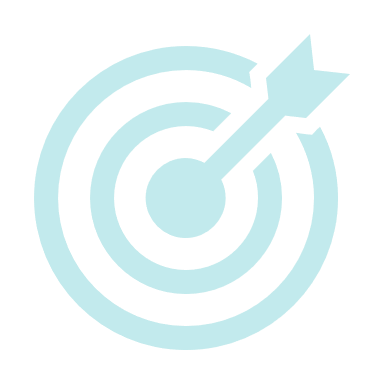 الأهداف:
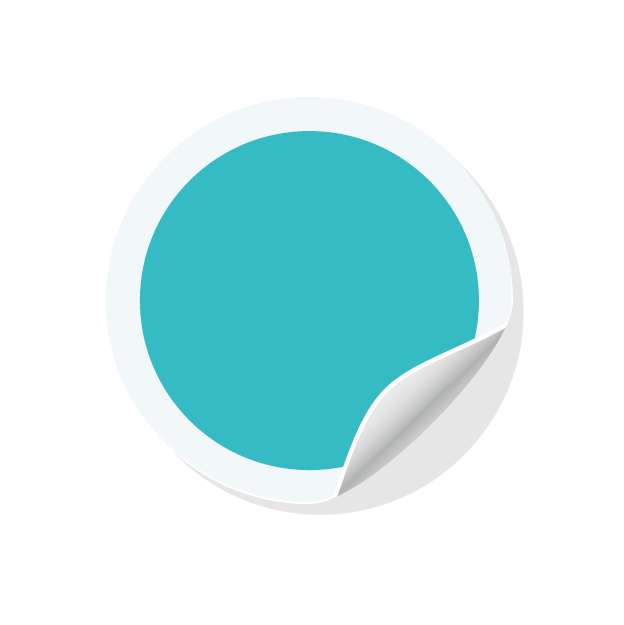 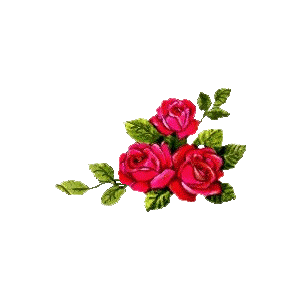 النبوة والرسالة
أولاً:
أفرق بين معنى الرسول والنبي.
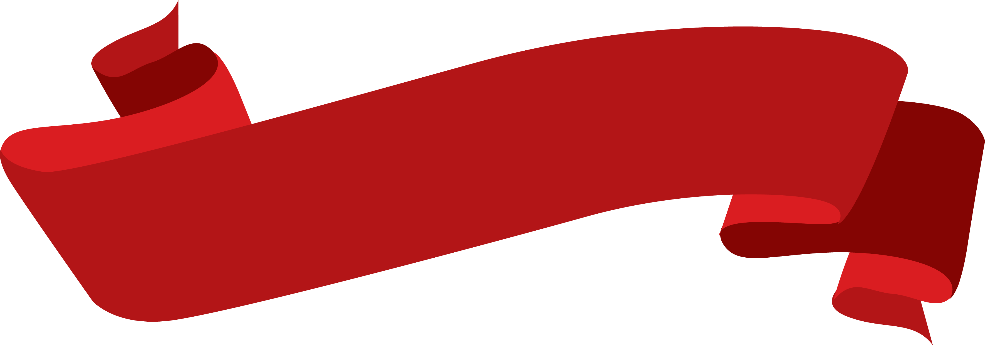 الرسول والنبي
أوجد/ي الأصل اللغوي لكل من النبي و الرسول و دونّ/ي اجابتك فجوة المعلومات:
الرسول
النبي
مأخوذ من ...............
وهو ...................
مشتق من ...............
وهو ...................
الإرسال
النبأ
البعث
الخبر
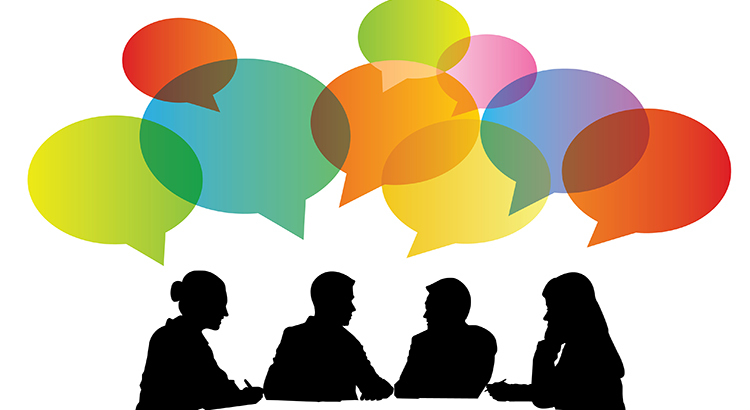 من أوحي إليه بشرع وأرسل إلى قوم مخالفين
هو المبعوث لتقرير شرع من قبله.
عزيزي الطالب المُبدع، عزيزتي الطالبة المبدعة :
حدد/ي أي العبارتين أصح !
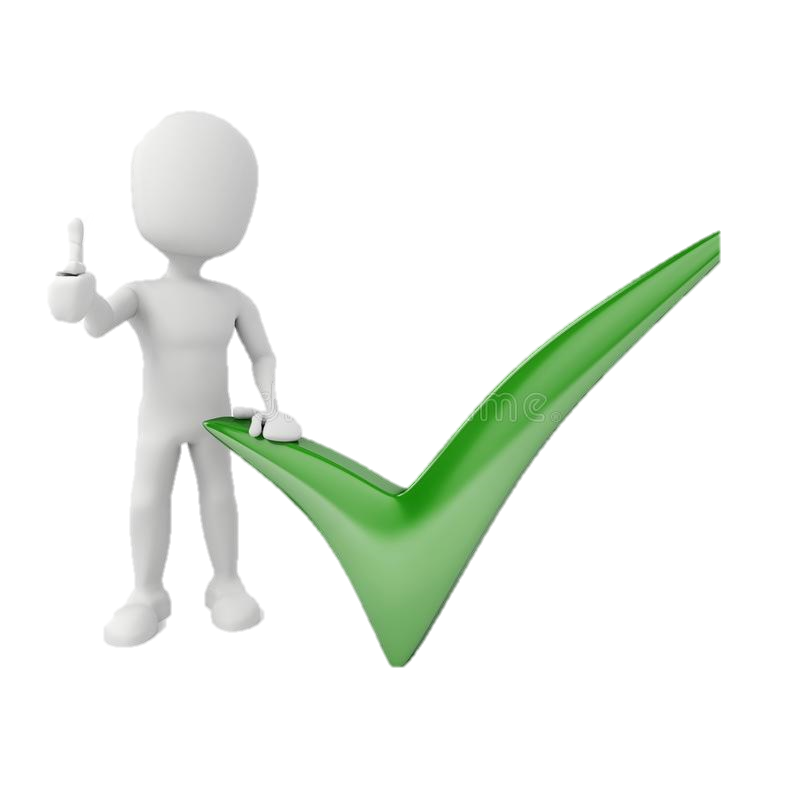 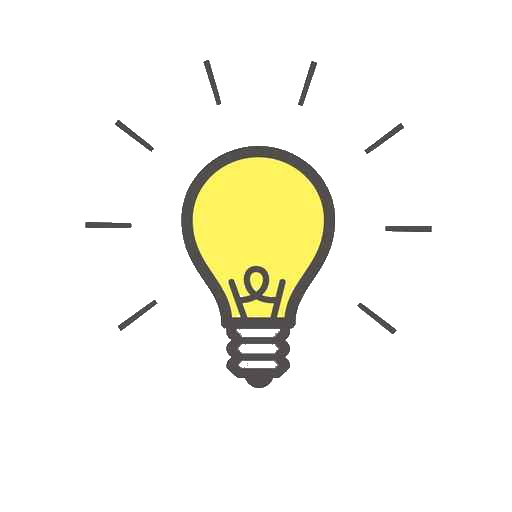 كل رسول نبي.
كل نبي رسول.
بالاستعانة بالتعريف برر/ي ليس كل نبي رسول*
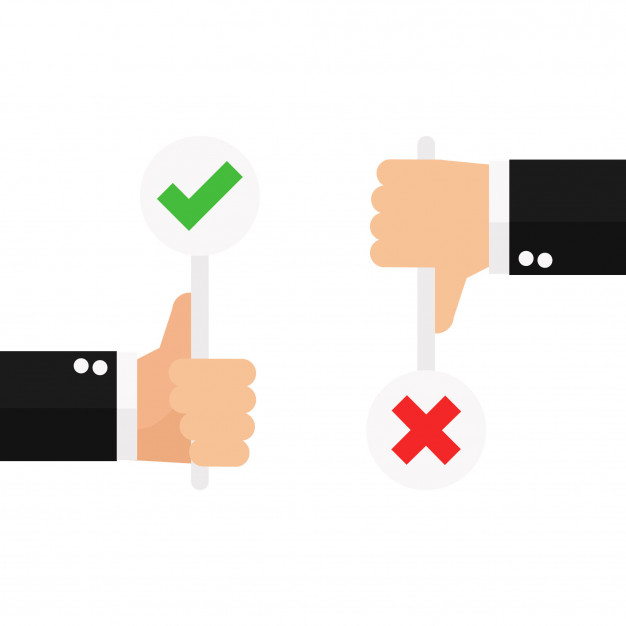 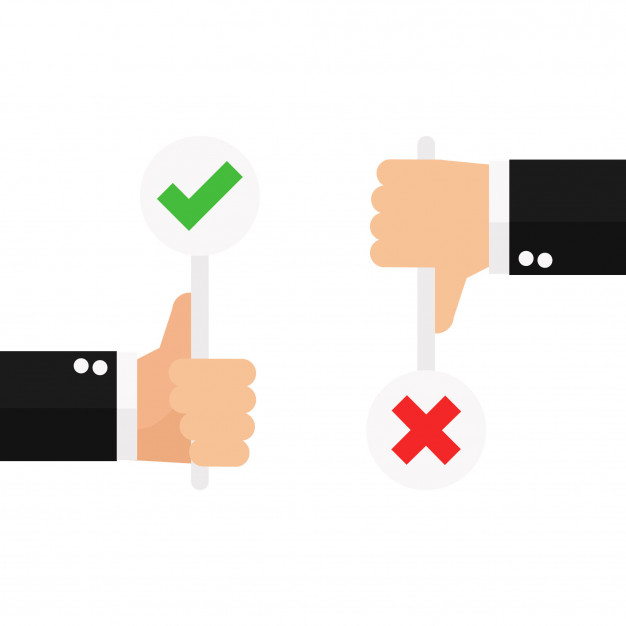 الرسول من أوحيّ إليه بشرع الى قوم مُخالفين، بينما النبي يبعث لتقرير شرع أحد الرسل السابقين.
الاختيار الصحيح
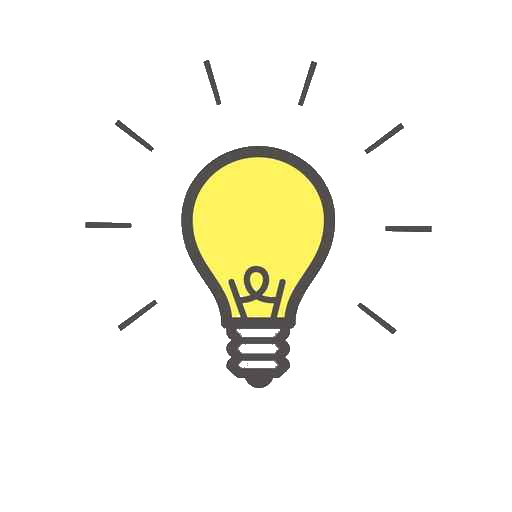 استنبط/ي الحكمة من إرسال الرسل من خلال الدليل:
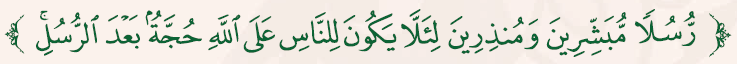 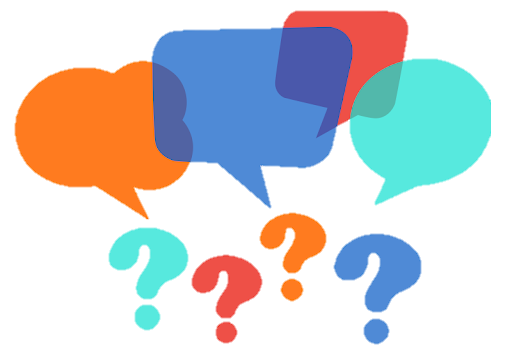 من حكمة الله ورحمته أن أرسل الرسل لهداية الخلق وإرشادهم وإقامة الحجة عليهم .ففي إرسال الرسل إقامة الحجة على الخلق حتى لا يحتج أحد على الله فيقول: ما جاءني من رسول
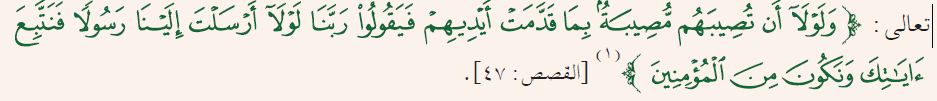 الاستنباط
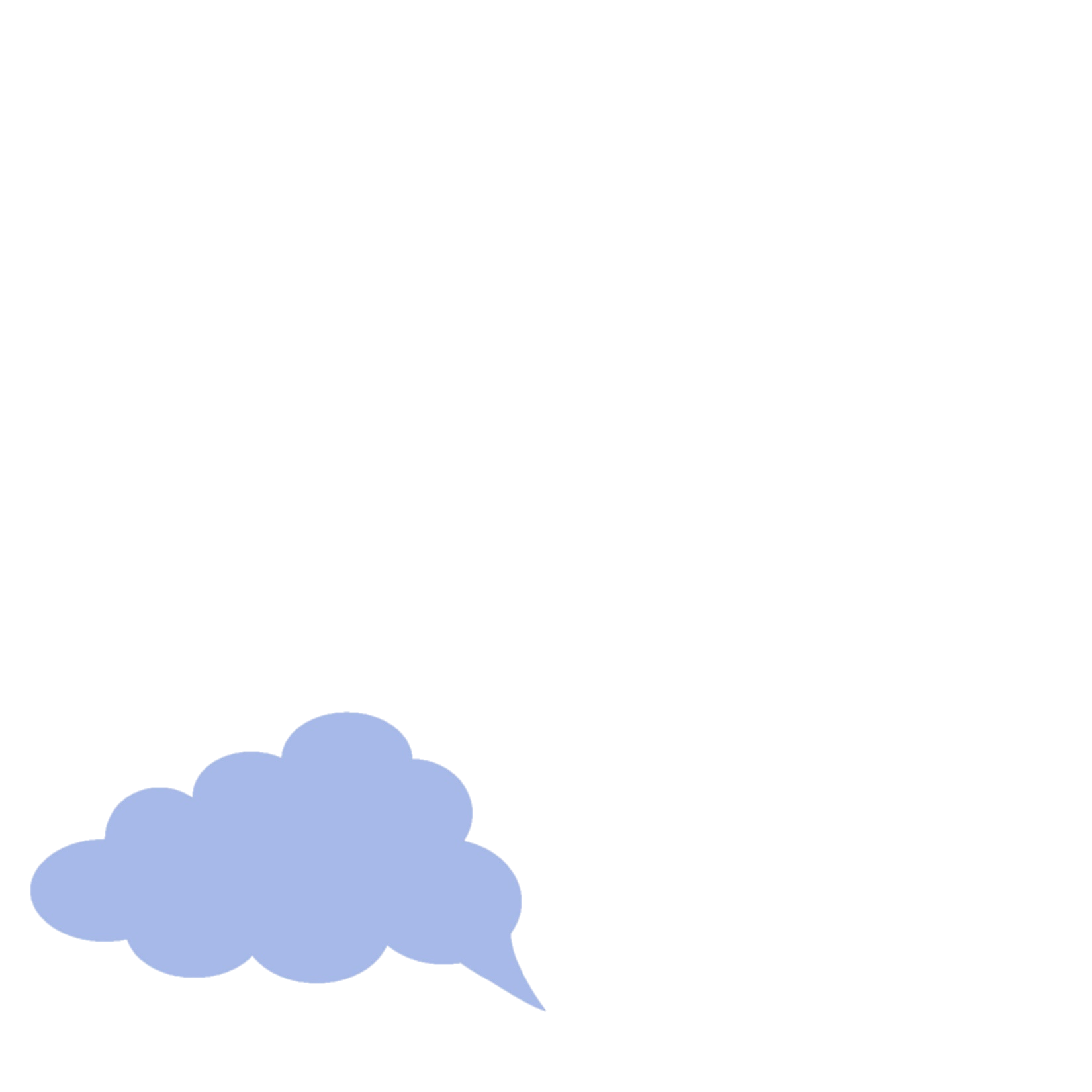 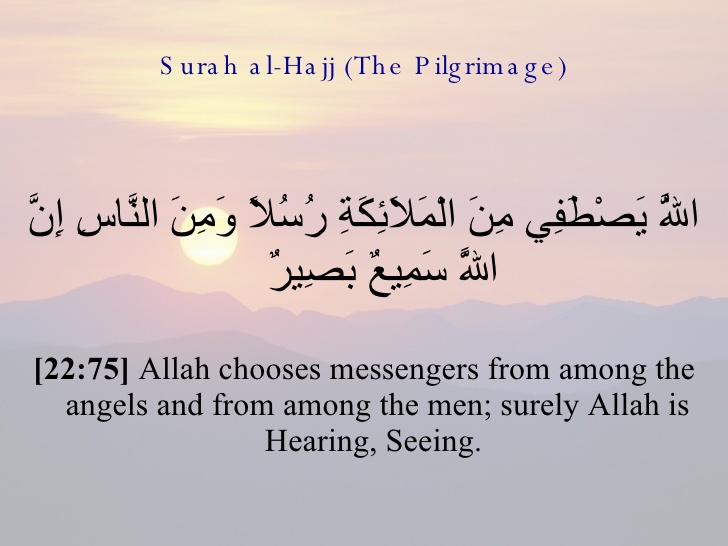 النبوة والرسالة اصطفاء من الله
لا اكتساب ، وضّح/ي معنى ذلك!
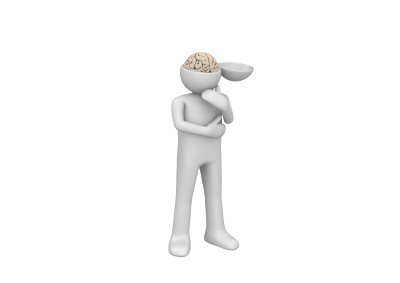 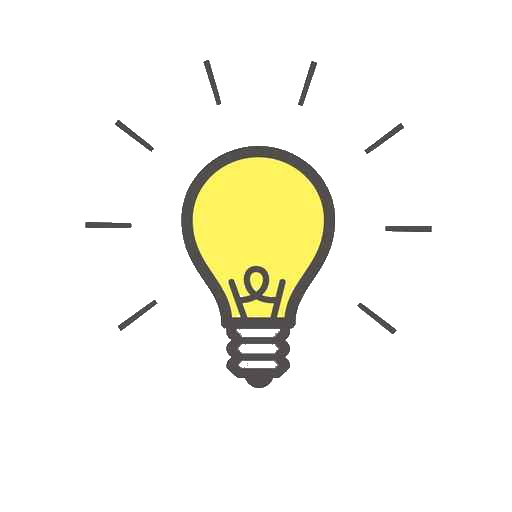 أي أنه لا يكتسبها الإنسان بالمجاهدة والمعاناة وتخليص النفس من الأوصاف المذمومة ، 
وإنما هي اصطفاء من الله سبحانه وتعالى لمن يشاء.
مناقشة
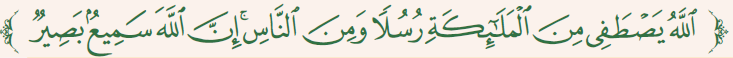 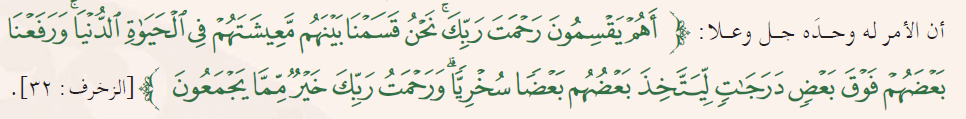 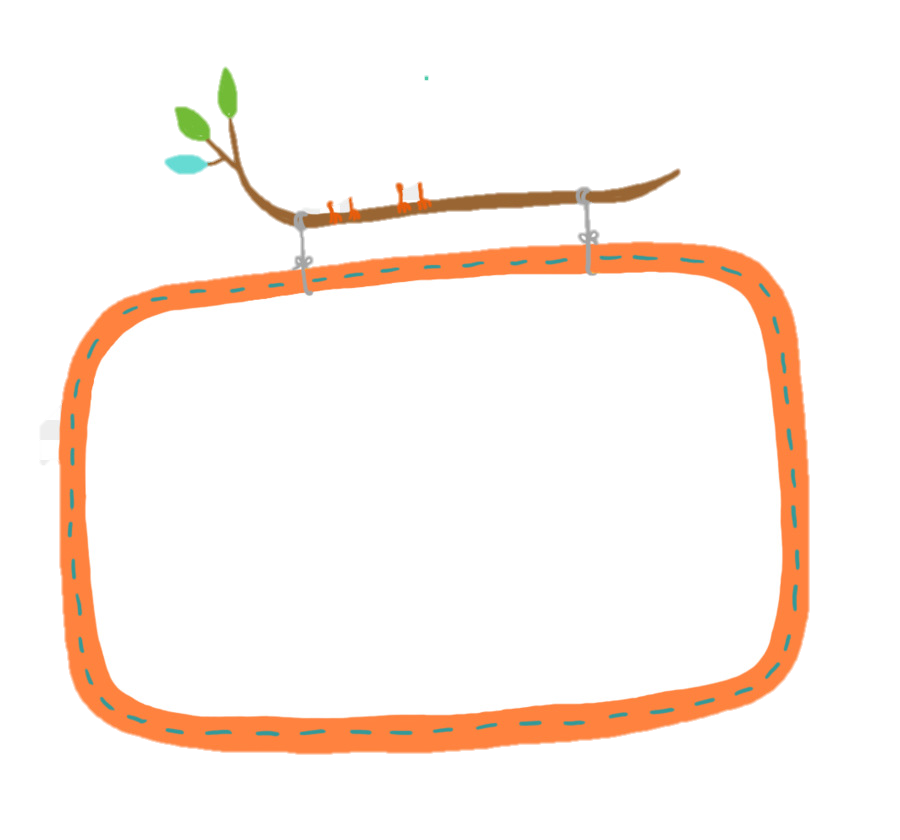 بالرجوع لتفسير ابن كثير أوضح وجه الاستشهاد من النصوص السابقة
على أن النبوة والرسالة اصطفاء من الله تعالى
نشاط صـ 55
أن الله يصطفي ويختار من يستحق من عباده لتبليغ رسالاته، فالنبوة نعمة ربانية ومنحة إلاهية
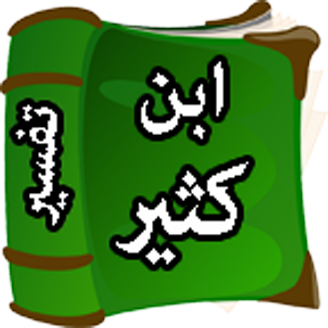 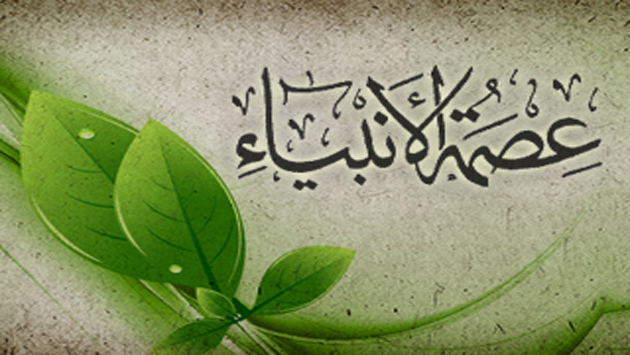 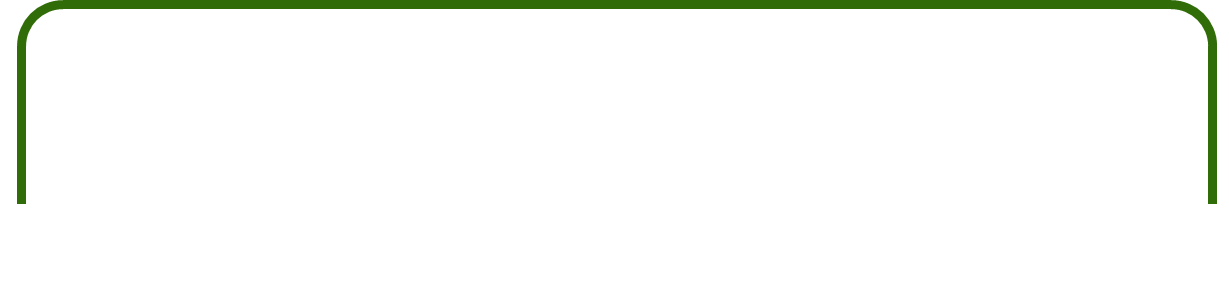 معصومون فيما يبلغونه عن الله تعالى فلا يزيدون ولا ينقصون
ومعصومون من كبائر الذنوب ومن كل ما يدنس أخلاقهم.
اقرأ/ي مطلع سورة النجم واستدل/ي على عصمة النبي محمد صلى الله عليه وسلم:
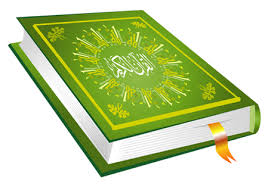 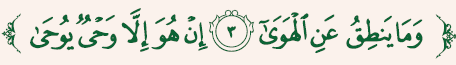 ونقل الإجماع على عصمتهم في التحمل والتبليغ جمعٌ من أهل العلم منهم شيخ الإسلام ابن تيمية رحمه الله تعالى .
البحث عن الدليل
نشاط صـ 56
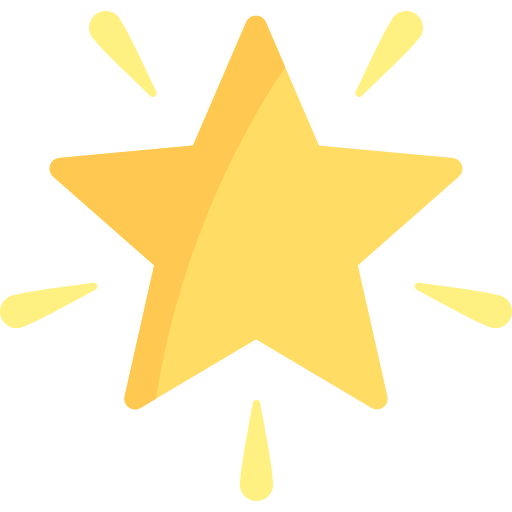 عزيزي الطالب المبدع/ عزيزتي الطالبة المُبدعة:
تضمن الدرس نقاطاً عدّة أُلخّص أهم النقاط والأفكار في خمسة أسطر.
بيان الفرق بين النبي والرسول "فكل رسول نبي وليس كل نبي رسول".
إرسال الله للرسل لم يكن إلا لحكمة ورحمة.
النبوة منحة إلاهية و نعمة ربانية يصطفى الله ويختار لها
 من يشاء من عباده.
عصمة الأنبياء في تبليغ الدعوة وعصمتهم من كبائر الذنوب.
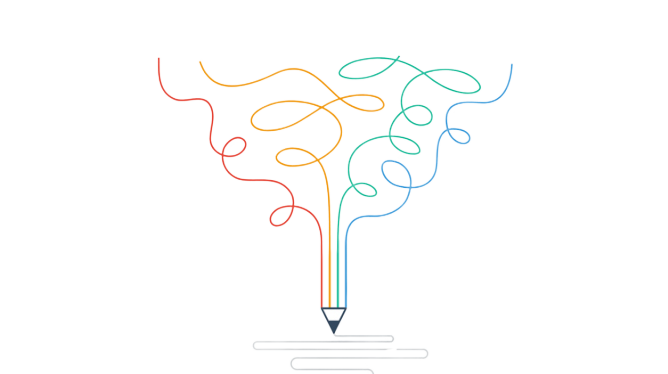 بارك الله فيكم ابنائي الطلاب ، بناتي الطالبات ..
ووفقكم لما يُحب ويرضى
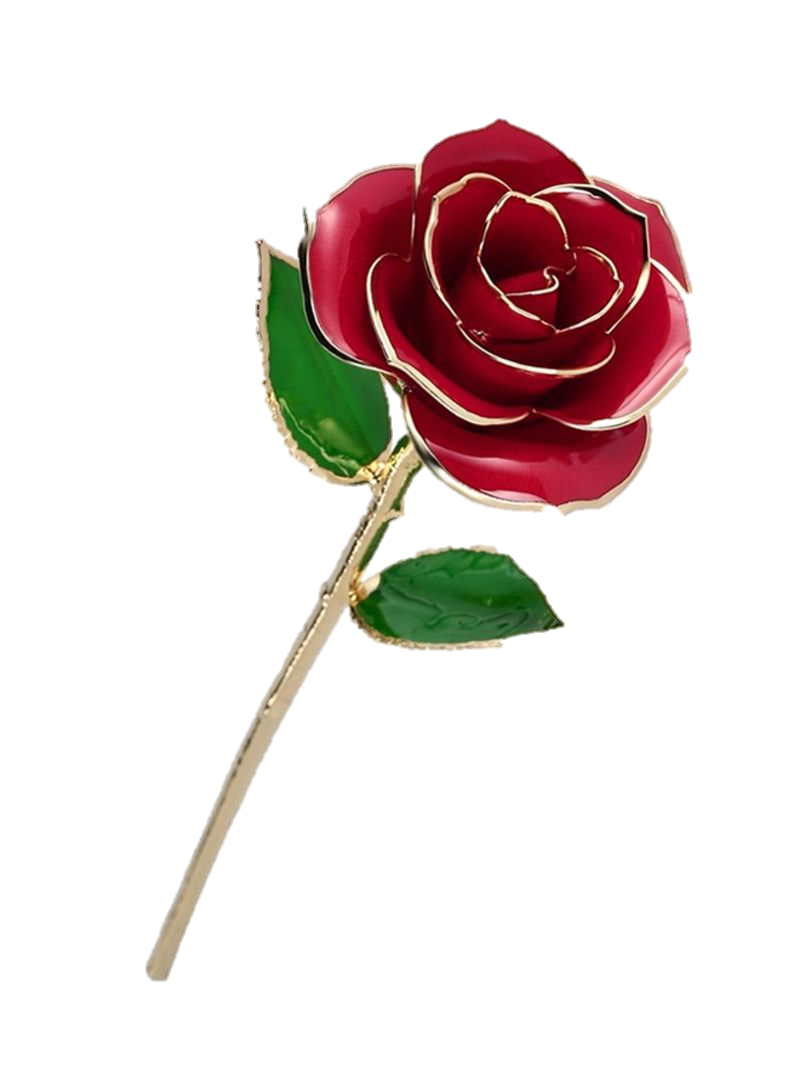 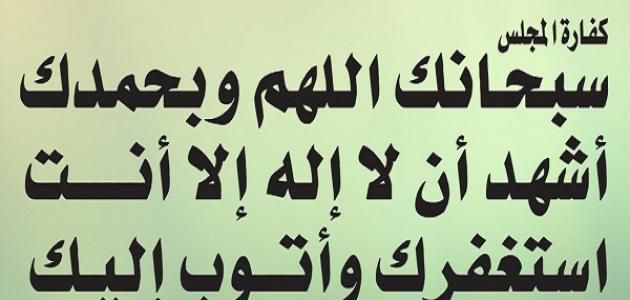 للمزيد من العروض
 Sukadesign
+966 564378627
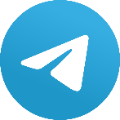